ACS Deployment Scenarios
Objectives
List key deployment scenarios
On-premises Web Applications
“I want to allow Facebook users to login to my organization’s web application”
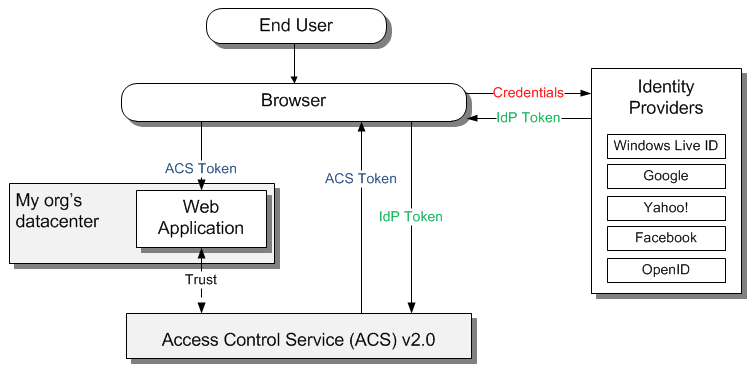 Windows Azure: Web application
“I do not want to invest in new identity management systems, want to let Internet or employees users login to my web app”
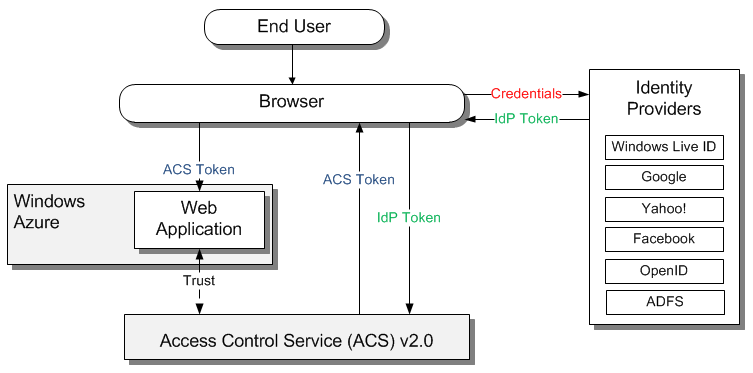 Windows Azure: Web Service
“I do not want to implement authentication and identity management for my web service in the cloud”
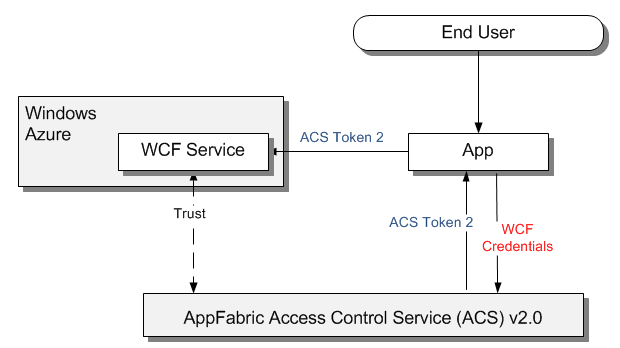 Mobile Devices
“How to login to Windows Live ID or Google on my Windows Phone 7 app?”
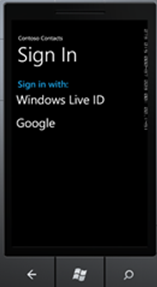 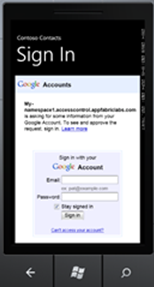 Key Takeaways
ACS is a cloud service
ACS can serve cloud deployed apps
ACS can serve on-premises apps
ACS can serve mobile devices apps
Next Steps
Sign up for free trial at http://www.microsoft.com/windowsazure/free-trial/ 
Learn more at http://go.microsoft.com/fwlink/?LinkID=212360